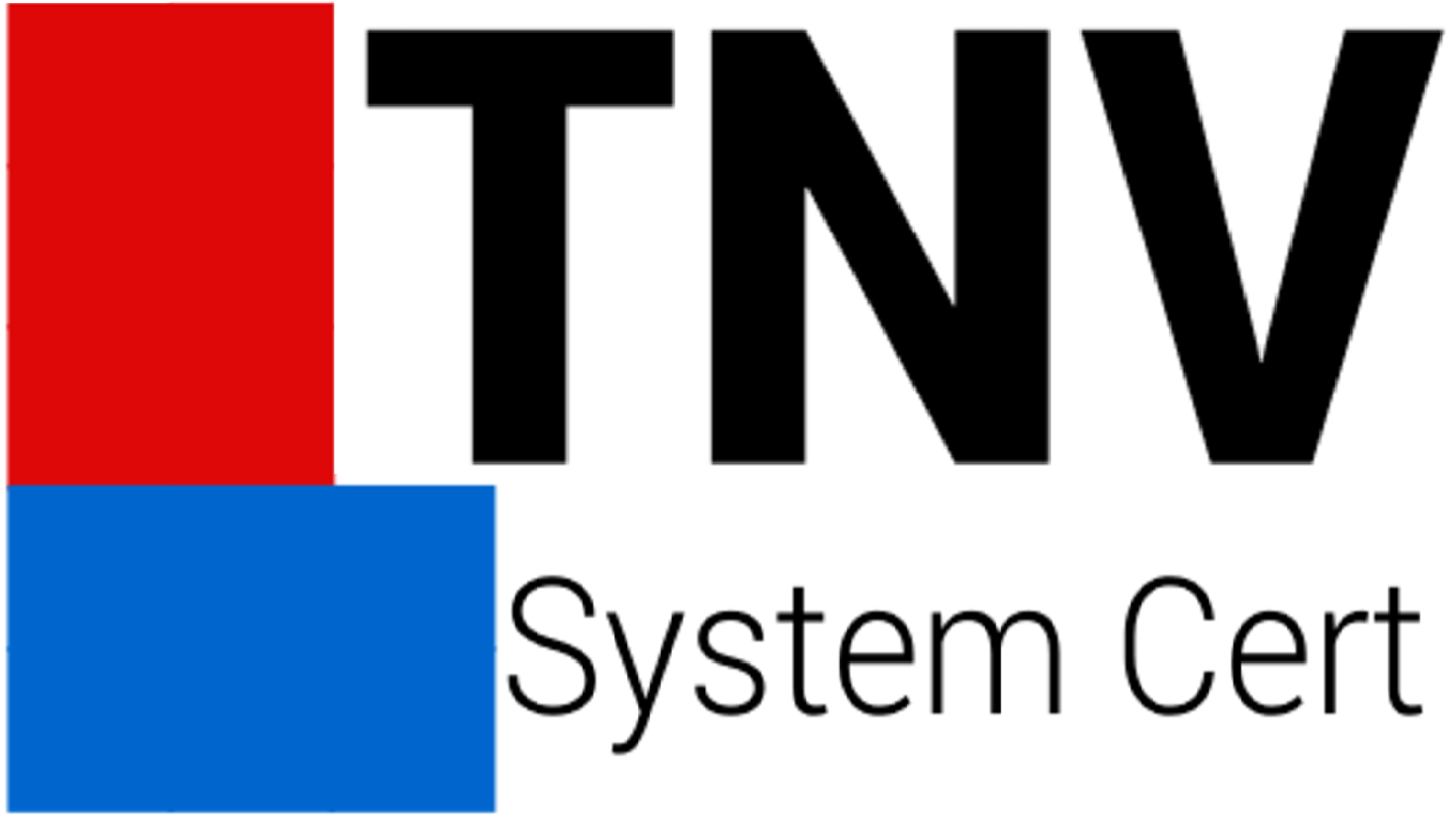 Observer
Roles during the audit (mainly in witness audit by accreditation board and TNV representative)
Definition of Observer as per ISO 19011-2018
Individual who accompanies the audit team (3.14) but does not act as an auditor (3.15)
TNV System Certification P Ltd
2
Meaning of Observer
TNV System Certification P Ltd
3
Roles of Audit Team Leader towards Observer
TNV System Certification P Ltd
4
Role and Responsibility of Observer
TNV System Certification P Ltd
5
Importance of Finding of the observer
TNV System Certification P Ltd
6
FAQ related to Observer
TNV System Certification P Ltd
7
8
1. The Audit Observer shall:a. Remember at all times that the role is purely observational.b. Maintain confidentiality throughout the audit process from the entrance notice to the final report.c. Maintain confidentiality of the names of the individuals interviewed and the content of the interviews, even after the audit report is issued.
Rules of Observer Role (Contd..)
TNV System Certification P Ltd
9
2. The Audit Observer may:a. Take notes during an interview.b. Express concerns about the audit process to the Lead Auditor only and in private. At his or her discretion, the Lead Auditor may invite the audit team into these discussions.
Rules of Observer Role (Contd..)
TNV System Certification P Ltd
10
3. The Audit Observer shall not:a. Talk during any interview or walkthrough.b. Take any active part in the audit program. This includes asking questions of interviewees, participating in audit team discussions unless invited to do so by the Lead Auditor, etc.c. Separately, on their own, further review or assess any aspect of the program or area being audited prior to the issuance of the final audit report.
Rules of Observer Role (Contd..)
TNV System Certification P Ltd
11
Responsibilities of Lead Audit With Respect to the Observer
1. Include the Audit Observer in the distribution of the audit notification.
2. Provide the Audit Observer with a copy of the audit checklist prior to the start of the audit.
3. Invite Audit Observer to the entrance meeting, audit interviews or walk-throughs, team meetings, and the exit meeting (if held). The Audit Observer should recognize that team discussions may, unintentionally but necessarily, be impromptu.
4. Include the Audit Observer in the distribution of draft and final audit reports.
Rules of Observer Role (Contd..)
TNV System Certification P Ltd
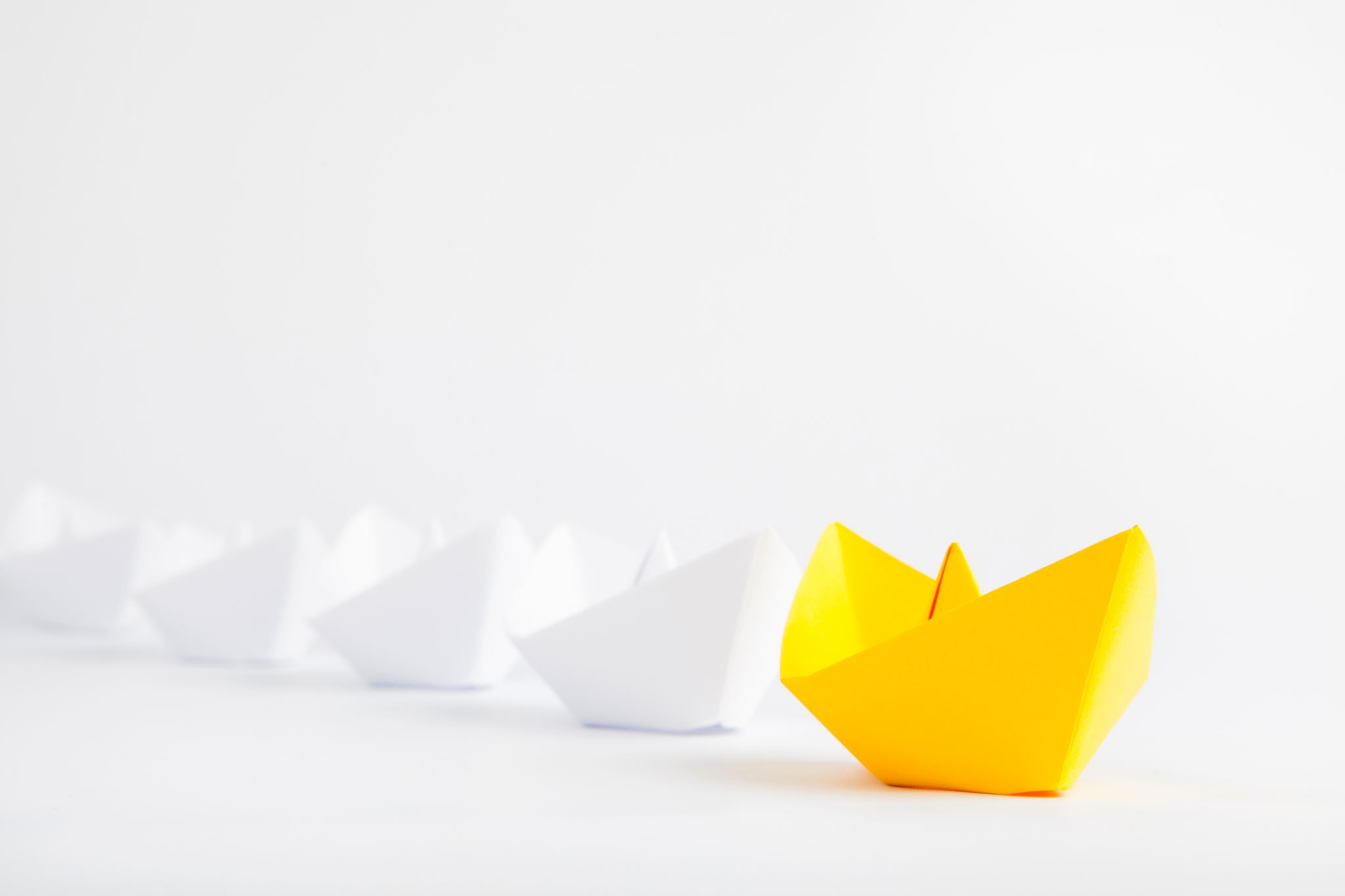 12
End of the Presentation
TNV System Certification P Ltd